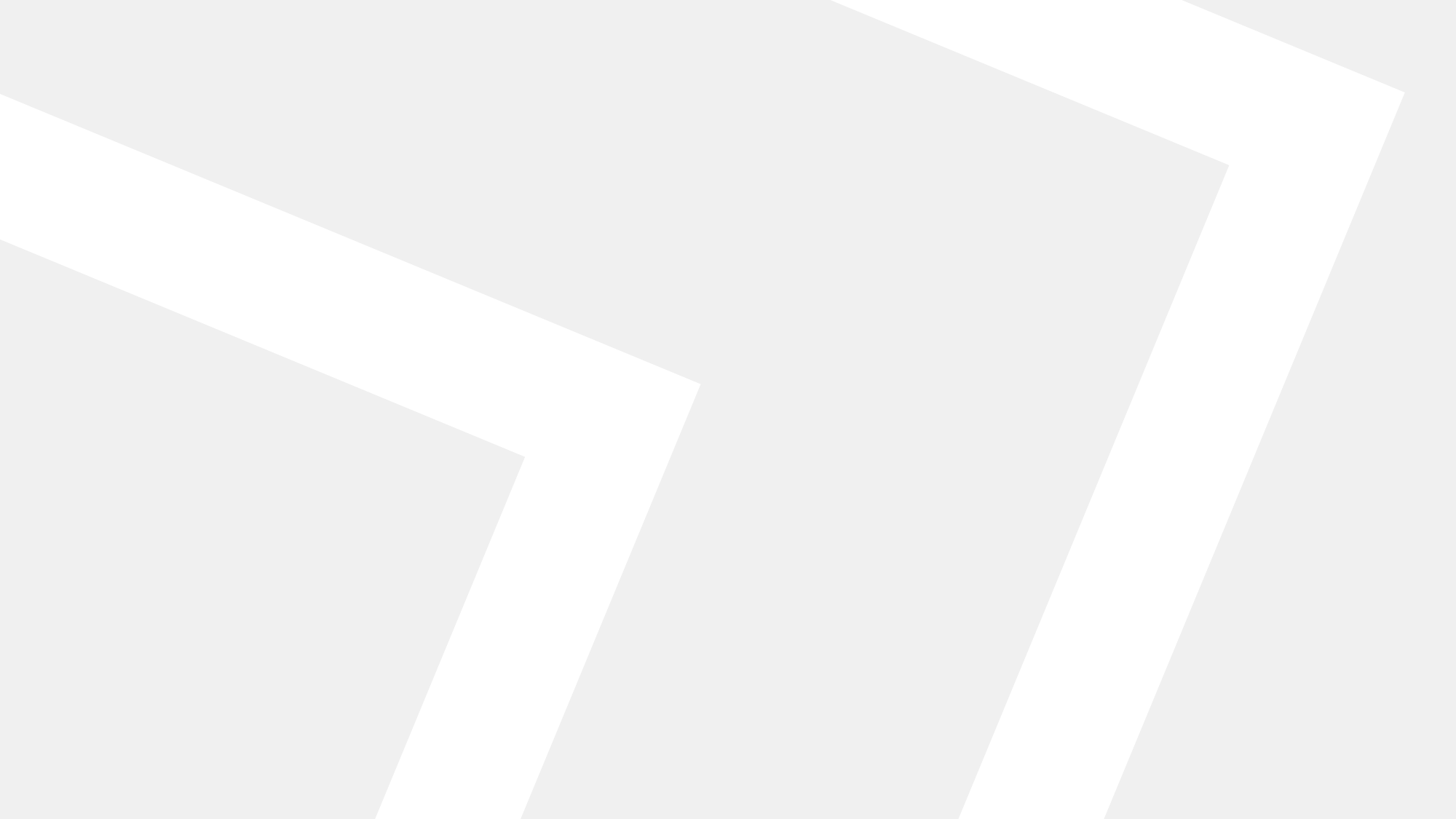 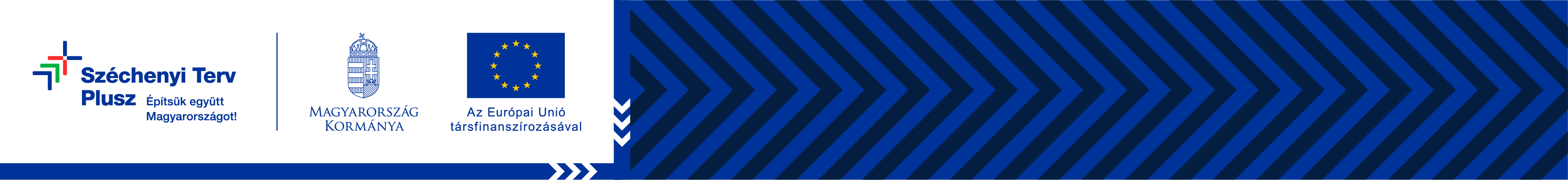 Étkezés szolgáltatás tartalmai változásai
Ételcsomag tartalomban beállt változások a 2025.06.23-i teljesítésindítás vonatkozásában
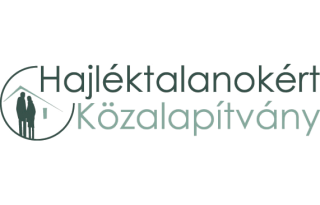 Varsányi Nóra
Ételcsomag tartalma
Megfelelő minőségű, teljesértékű, egészséget megőrző, napi egyszeri étkezést



(főétkezést)  kielégítő szolgáltatás 



Ételcsomagok energia és tápanyagtartalmát dietetikus szakember állította össze





 70 db különböző ételcsomag
Ételcsomagok tartalma
Ételcsomag verziók és azok tételei
Verzió 1: Főétel
Verzió 2 : Főétel + Savanyúság (csemege uborka, csalamádé, káposztasaláta)
Verzió 3 : Főétel + Desszert (kókuszgoló, meggyes piskóta, lekváros piskótatekercs, mazsolás 		fahéjas tejberizs, puding) – bolti késztermék vagy a Vállalkozó konyhájában 			készített verziók
Verzió 4 : Főétel + Kenyér (100g – 1 szelet – félbarna kenyér)
Verzió 5 : Főétel + Keksz 
Verzió 6 : Főétel + Gyümölcs (alma, szilva, körte, narancs)
Ételcsomagok adagolása és osztása
Egy ételadag = az adott osztási napra jelölt 1 db ételcsomag teljes tartalmával

Az ételcsomagok tételei nem különíthetőek el , külön nem oszthatóak, nem tartalékolhatóak el egy másik osztási alkalomra

1 db ételcsomag tételeinek energiatartalma 1 főétkezéshez szükséges, kiszámolt összenergia mennyiségét adják meg
Kiegészítő élelmiszerek adagolása
A savanyúság és a desszert is egyadagos kiszerelésben érkezik

A kenyér szeletelve, összecsomagolva érkezik 

A gyümölcs darabjának osztási javaslata az étlapon kerül feltüntetésre
Ételcsomagok átvétele és tárolása
Milyen tárolókban érkeznek az ételcsomagok (rekesz, zsákok, zacskók)
Mely tárolókat kell visszaszolgáltatni a étel átvételét követően (A Válallkozó saját rekeszeit az átadást követően elviszi. Kiemelten érinti a gyümölcs tételt)
Milyen tárolókkal kell rendelkeznie az átvevőnek, hogy kiosztásig megfelelően tudja tárolni az ételcsomagokat? (Gyümölcs esetén M30-as jellegű (méret) rekeszekkel. Átlagosan 100 ételadag esetén min 2 db)
Mit kell hűtőben tárolni? (Főétel, Savanyúság, Desszert)
Mit lehet hűtőn kívül tárolni, és ezeknek mi a megfelelő tárolási módja (Keksz, Kenyér, Gyümölcs – száraz hűvös helyen tartandó)
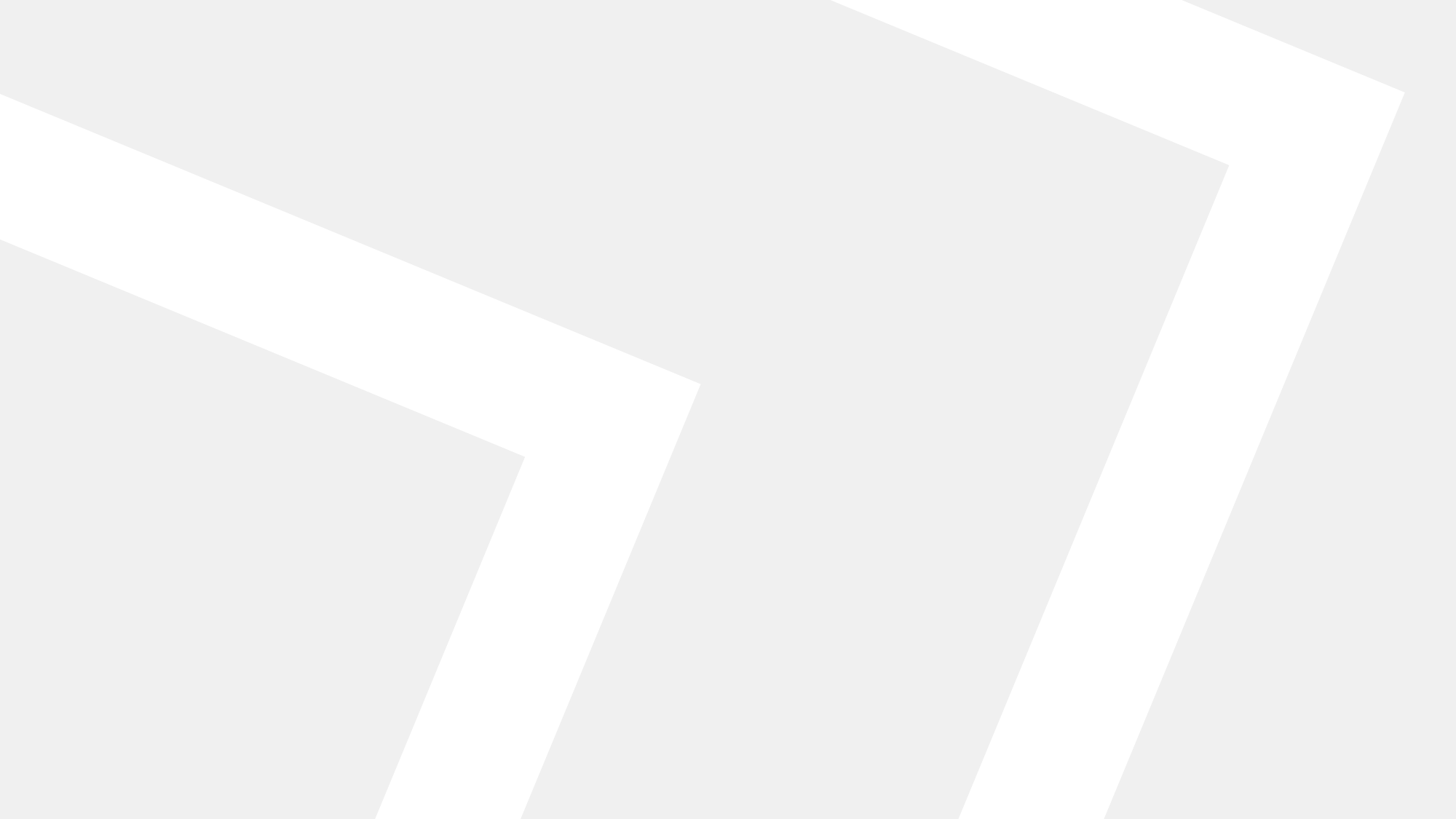 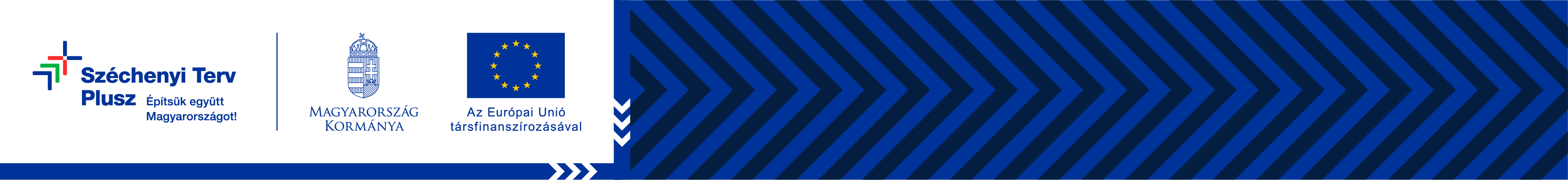 Köszönjük a figyelmet!
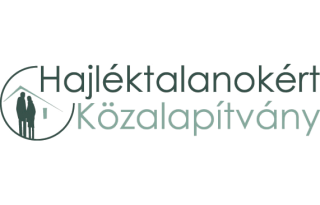